Day 2
Day 2 Agenda
2
2.1 Collaborative Leadership
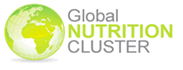 [Speaker Notes: First – the facilitators ask 4 people to volunteer being today’s EYES (2 persons) and EARS (2 persons). They will be asked to observe and listen to the day’s events and give feedback at the end of the day for the EVALUATION.]
Objectives of this Session
By the end of the session, participants will be able to:
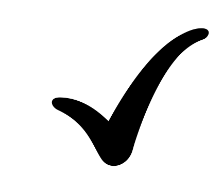 Explain the importance and implications of leadership styles in humanitarian coordination.
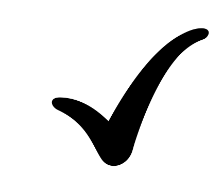 Describe the approach, mind set and a set of skills required for collaborative leadership in a cluster context.
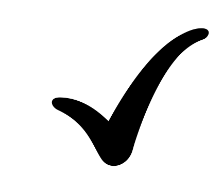 Reflect on their use of leadership styles and how these could be improved.
Levels of Engagement
*Competing
Enhancing capacity of another for mutual benefit
Sharing resources
Collaboration
Altering activities to achieve a common purpose
Cooperation
Coordination
Networking
(Source: adapted from Himmelman, 1996)
[Speaker Notes: This model shows different levels of engagement…and what we are aspiring  to.

Networking – Exchanging information for mutual benefit.
Coordinating – Networking and altering activities to achieve a common purpose.
Cooperating – Coordinating and sharing or pooling resources.
Collaborating – Cooperating and enhancing the capacity of another for mutual benefit to achieve a common purpose.

So Clusters are more than just networking…but need to work up to ‘collaborating’.  Also need to avoid..

Competing – Exchanging some amount of information, but not “proprietary” information; altering activities to meet own needs; sharing resources minimally or with a “hidden agenda.”]
Leadership Styles
[Speaker Notes: No one leadership style is right – it depends on the situation and the people.  Each has its role in effective cluster coordination.  Give examples from the field when it has been appropriate to use each of the styles.
Reinforce that is it dependent on the skills level of the participants e.g. early on they may not understand how the Cluster works, but provided they are motivated to work within the cluster, a directive style can work.   When participants are unsure, and have their own skills to bring to the table, a participative style is more effective.
Once participants understand the task, are motivated to complete the task, and have the skills to carry out the task, then it is important to delegate e.g. to TWGs.]
Effective Leaders
Many different styles, and an effective leader may need to use different techniques at different times
Leadership styles should ALWAYS be sensitive to local culture and context, and respect diversity
[Speaker Notes: As they complete their scoring encourage discussion on these points]
Discussion Questions
As NCC, what skills will foster a sense of partnership and collaboration?
As cluster members, what do you expect of the coordinator? What behaviours discourage your participation in the cluster?
Discussion Questions (Optional)
As NCC and cluster partners, what are some of the barriers to collaboration? What can be done to minimise them? 
As NCC and cluster members, what can be done to foster greater participation and leadership of local actors?
ALNAP Leadership Characteristics
[Speaker Notes: From ALNAP Humanitarian Leadership Study 2011]
Self-Reflection
What have you learnt about your own leadership style?
What might you do to develop your effectiveness as a leader?
[Speaker Notes: As they complete their scoring encourage discussion on these points]